Trends in Cannabis-Related Hospital Visits in Arizona
Madeline H. Meier, PhD
Haley Hummel, BA
Arizona state university
Cannabis-Related Hospital Visits
Given cannabis legalization in the US, several states have leveraged emergency department (ED) data to monitor the cannabis-related healthcare burden
ED data show a clear signal: the rate of ED visits related to cannabis (cannabis abuse, cannabis dependence, cannabis poisoning) has increased over time
Importance
ED visits are
among the costliest healthcare visits in the US
considered a severe outcome
vital for understanding the magnitude of the cannabis-related public health burden
What is happening in Arizona?
1. Have cannabis-related hospital visits increased over time? 
2. Who is most at risk for a cannabis-related hospital visit? (e.g., youth)
3. What is the cannabis-related mental health burden?
Method
Data: ADHS data on emergency department and inpatient hospital visits from all Arizona licensed hospitals, 2016-2021.
For each visit, up to 26 ICD-10 (International Classification of Diseases) diagnoses are recorded.
Records were searched for ICD-10 diagnoses of cannabis-related disorders, mental health disorders, and other substance-use disorders
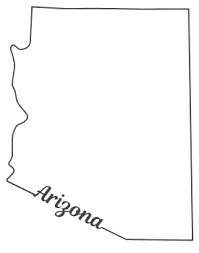 Have Cannabis-Related Hospital Visits Increased Over Time?
Changes in the Rate of Hospital Visits Related to Cannabis
22% increase from 2016-2021
Adult-Use Sales?
COVID?
Rates are per 10k Hospital Visits
[Speaker Notes: All diagnostic fields of the emergency department and inpatient hospital discharge records were searched for cannabis-related ICD-10-CM codes (F12, T407X1A-4a). A cannabis-related visit was defined as a visit with at least one of the cannabis-related ICD-10-CM codes in any diagnostic field. The one exception was that visits with an “in-remission” cannabis diagnosis were not counted as cannabis visits.]
Who is most at risk?
Age Group Trends
Age Group Trends
Youth ages 10-17 showed the largest increase
What is the Cannabis-Related Mental Health Burden?
Analyses tested the association between cannabis and mental health problems…
Did visits with cannabis-related diagnoses show a higher prevalence of mental health diagnoses than visits without cannabis-related diagnoses?
Risk of Mental Illness-Related Hospital Visit for Patients With vs. Without Cannabis Diagnosis
Risk for specific mental health disorders was ~3.5 to 7 times higher for people with a cannabis-related disorder compared with people with no cannabis-related disorder
7x
Data are from calendar year 2021
Changes in the Rate of Hospital Visits with Cannabis and Mental Illness Diagnoses
Rates are per 10k Hospital Visits
Next Steps
Include other mental health disorders
Follow-back and follow-forward analysis
Current analyses are cross-sectional – hard to know which came first – cannabis disorder or mental health disorder
Compare cannabis-related mental health risk with alcohol-related mental health risk
Comparison with Alcohol-Related Visits
[Speaker Notes: Alcohol is a bigger problem in the sense that alcohol accounts for more visits to the hospital than cannabis. BUT….]
Summary and Implications for Prevention
Ages 18-24 show the highest rate of hospital visits for cannabis-related disorders
Ages 10-17 show the fastest increase in rate of hospital visits for cannabis-related disorders
People who visit the hospital with cannabis-related disorders show elevated prevalence of mental health disorders
Summary and Implications for Prevention
An ounce of prevention is worth a pound of cure
Messaging to counter the trend of reduced perceptions of cannabis harms
Educating parents to lock up their cannabis, avoid using in front of youth, and avoid sharing “war stories” of their cannabis use
Funding
Arizona Biomedical Research Commission
Substance Abuse Translational Research Network